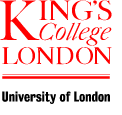 Employee Engagement: A Path to Organizational Success?
David E Guest
School of Management and Business
King’s College, London

Manchester Industrial Relations Society, November 2016
Why Employee Engagement?
Organizational anxiety about employee motivation and commitment and stalled productivity in times of uncertainty 

Management concern about how to manage discretionary work

Employee anxiety, disaffection and lower job satisfaction as a result of pressures to work harder, reducing autonomy, declining voice and limited pay rises.

The ‘problem’ of engagement reflected in organizational attitude surveys and illustrated in the findings of the Gallup Organization – and it became rated as the No1 problem faced by HR managers
The ‘Problem’ of Engagement
According to Gallup Business Journal (2012) their surveys suggest that:

56% are “Not engaged employees (who) are essentially ‘checked out’.  They are asleep walking though their workday, putting time – but not energy or passion – into their work”.

15% are “Actively disengaged (they) aren’t just unhappy at work: they are busy acting out their unhappiness.  Everyday these workers undermine what their engaged co-workers accomplish”.
Aims of the Presentation
Analyse meaning of employee engagement and the associated discourse

Consider the evidence about its impact

Assess its implications for employment relations

Set out an agenda that offers the potential for mutual gains from employee engagement
Employee Engagement Gets Onto the Agenda
Concern about the ‘problem’ of engagement has led to an extensive ‘marketing’ of the topic: it has become fashionable, helping organizations to discover they had an engagement problem.

In some quarters it answers the search for new and attractive ideas that capture the ‘spirit of the times’.

It has become a major focus of academic research

BUT – there are lots of buts about what it is, how to measure it, its implications for employment relations and what impact it has
Tracing the Growth of Interest in Engagement
Focus of academic interest since initial paper by Kahn (1990)

Focus of consultancy and organizational interest for past 15 years, initially prompted by Gallup (see Harter, Schmidt and Hayes, 2002)

Focus of government and institutional interest 
2008  Mandelson set up MacLeod Enquiry in the UK
OECD and EU now focusing on engagement

Major claims for its impact – for example, high engagement is associated with higher profits in commercial organizations and lower death rates in UK hospitals
What is Engagement? Two Parallel Worlds
Academic approaches focus on work engagement which is an individual-level concept with clear antecedents and consequences
There is a distinction between behavioural engagement and attitudinal engagement

Organizational interest focuses on employee engagement with the organization, and is primarily concerned with levels of engagement across the organization and with the association between engagement and organizational performance
Leaves open the question of what we mean by engagement
Two Different Worlds or Two Complementary Perspectives on Engagement?
Work engagement is mainly concerned with what engagement is – with what it feels like to be engaged – and with the causes and consequences of this
Organizational engagement is mainly concerned with ‘doing’ engagement – with policies and practices that might enhance engagement
Arguably, you need to understand what engagement is before you can try to improve it.
So, start by looking at work engagement
Work Engagement as an Behavioural Concept (American Model)
Work engagement initially developed in the US by Kahn as a motivational concept
“..the employment and expression of a person’s ‘preferred self’ in task behaviors that promote connections to work and to others, personal presence (physical, cognitive, and emotional) and active, full performance” (Kahn)

This implies that engagement is a multi-dimensional motivational concept, likely to be reflected in behaviour
Content of Behavioural Work Engagement
Physical engagement
“I devote a lot of energy to my job”

Emotional engagement
“I am enthusiastic in my job”

Cognitive engagement
“At work, I am absorbed by my job”

Engagement is thus defined as a motivational concept that is reflected in displayed behaviour.
Work Engagement as an Attitudinal Concept (European Model)
Work engagement developed in Europe as an attitudinal concept defined as
“a positive, fulfilling work-related state of mind that is characterised by….”
Vigour – high levels of energy, willingness to invest time and persistence in the face of difficulties
Dedication – highly involved in work, experiencing a sense of significance, inspiration pride and challenge
Absorption – fully concentrated and happily engrossed in work; time passes quickly and it can be difficult to detach from work
This form of engagement was initially viewed as the opposite of burnout (exhaustion, cynicism & depersonalization)
The Utrecht Work Engagement Scale
A simple nine item measure (or a 17 item version).  This has been the dominant measure used in research on work engagement
Vigour
“At my work, I feel that I am bursting with energy”
Dedication
“I feel enthusiastic about my job”
Absorption
“I am immersed in my work”

Rated on a scale from ‘never’ to ‘every day’
Antecedents of Work Engagement(The research evidence)
Value congruence – identification with the values and goals of the organisation
Perceived organisational support – a belief that you can count on the organisation.  A sense of personal safety and trust
Positive core self-evaluation (Self-efficacy) – confidence in your ability to engage successfully 
Autonomy, challenge and variety in the job – design of jobs to tap pro-active behaviour.  Scope for job crafting
A positive future – opportunities for training and development
Outcomes of Work Engagement(The research evidence)
Extensive evidence, based largely on the European attitudinal model, shows that higher work engagement is associated with:
Higher individual performance
Higher organizational citizenship behaviour
More pro-active, innovative behaviour
Lower labour turnover
Lower absence
Higher job satisfaction and personal well-being

This evidence is found in both cross-sectional and longitudinal studies
Work Engagement: An Assessment
A clearly defined construct with a well-established measure
Underpinning theoretical base in Job demands – resources (JD-R) theory (Bakker & Demerouti, 2007: Karasek & Theorell, 1990)
Several major reviews and meta-analyses reflect the large body of research: i.e. a strong evidence base
Evidence points to specific antecedents leading to clear policy guidelines
Evidence about its consequences confirms the positive impact on behaviour and well-being
BUT
Major questions about discriminant validity
It is a highly individual concept that by-passes employment relations
Organizations show little interest and seem to want to improve performance through employee engagement with the organization rather than with their work
Origins of Organizational Engagement
Developed and promoted initially by the Gallup Organization

Gained some initial academic credibility via Harter, Schmidt & Hayes (2002) analysis of the Gallup 12

Heavily marketed by consultants through surveys and claimed association with organizational performance

Entirely separate from the dominant stream of academic research on work engagement
What is Organizational Engagement?: All Things to All People
“Individuals’ involvement and satisfaction as well as enthusiasm for work”  (Gallup)

“..employees willingness and ability to contribute to company success” (Towers Perrin)

“...a positive attitude held by the employee towards the organisation and its values” (IES)

“..a combination of commitment to the organisation and its values plus a willingness to help out colleagues”  (CIPD)
Organizational Engagement Through Attitude  Surveys: The Example of the Gallup 12
The Gallup Organization initially marketed organizational engagement by developing the Gallup 12 from its standard surveys.

The Gallup 12 “explain a great deal of the variance in what is defined as ‘overall job satisfaction’...we refer to them as measures of employee engagement to differentiate these actionable work-group-level facets from the more general theoretical construct of ‘job satisfaction’”.  (Harter, Schmidt and Hayes, 2002)

However it is questionable whether the items can point to action
The Gallup 12 (examples)
I know what is expected of me at work

There is someone at work who encourages my development

The mission or purpose of my company makes me feel my job is important

I have a best friend at work

Responses range from ‘strongly agree’ to ‘strongly disagree’
Engagement and the Use of Attitude Surveys
Most organizations seem to “do” engagement by using consultancy-based attitude surveys and benchmarking.
KCL survey of 350 HR managers: over 75% measured engagement using measures of job satisfaction, organizational commitment and identification with organizational values
Consultancy surveys identify an “engagement deficit”: Typically 30% highly engaged, 30% not engaged
Consultant surveys also consistently report a correlation between engagement and performance across all countries and sectors
But it doesn’t seem matter what goes into the surveys
Engagement Through Leadership:The UK MacLeod Enquiry
The MacLeod Enquiry was set up by government to explore the potential for engagement to enhance productivity and innovation in industry 

Report concludes: “Despite there being some debate about the precise meaning of employee engagement there are three things we know about it: it is measurable; it can be correlated with performance; and it varies from poor to great” 

Enquiry received over 50 definitions of engagement:  For example:
“You sort of smell it, don’t you, that engagement of people as people.  What goes on in meetings, how people talk to each other. You get the sense of energy, engagement, commitment, belief in what the organisation stands for”.   
“You know it when you see it”
Action Arising From the MacLeod Report
Enquiry settled on the following definition:
“A workplace approach designed to ensure that employees are committed to their organization’s goals and values, motivated to contribute to organizational success, and are able at the same time to enhance their own sense of well-being”
And recommended four main areas of action:
		Leadership: Integrity: Engaging managers: Voice

Set up an implementation task force “Engage for Success”, endorsed by Prime Minister Cameron and leading industrialists, to promote engagement
Implementing Leadership-Driven Engagement
The MacLeod Report offers four broad recommendations:
Leadership revealed in a “strong strategic narrative” and reflected in the organization’s aims, values and culture
Engaging managers  “facilitate and empower rather than control”
Integrity which is concerned with the consistent application of values to promote trust
Voice: “an effective and empowered employee voice – employees’ views are sought out: they are listened to and see their opinions count and make a difference. They speak out and challenge where appropriate.  A strong sense of listening and of responsiveness permeates the organisation, enabled by effective communication”
An Assessment: Challenges for Organizational Engagement
The lack of clarity about what it is
Threat of concept redundancy – big overlap with job satisfaction and organizational commitment
The lack of clear guidelines for action (other than undertaking surveys) and a tendency to label too many kinds of intervention as ‘engagement solutions’
Lack of theory about the causes and consequences
AND
Neglect of voice and any consideration of the employment relationship
The Role of Voice in Organizational Engagement “Rethinking Voice” Survey Findings
161 respondents to a web survey; claim to incorporate employee voice
Focus is largely on individual rather than collective voice
Main forms were
86% whole team meetings
85% line management one-to-one meetings
74% staff surveys
72% direct contact between employees and senior managers
44% union meetings
Most important forms were one-to-one meetings (28%), direct contact with senior management (21%) and whole team meetings (20%). 
Only 3% rated union meetings as most important
The Impact of Voice in Engagement
The report considers the effectiveness of voice:
“many people referred to levels of satisfaction or employee engagement overall as indicating the strength of employee voice. This likely follows the belief that staff who are given an adequate voice are more likely to be engaged and satisfied.  Engagement is therefore used as a proxy for effective voice”.

Barriers to effective voice cited by managers were cynicism from staff (cited by 54%) and getting staff buy in (54%).  Also some reference to lack of management buy in.
Evidence from WERS 2011
Drop from 45% in 2008 to 35% in 2011 in workplaces with any form of workplace representation
In 2011 only 14% have a representative arrangement of  the worksite.
Increase from 75% to 80% in workplaces with management-controlled involvement activities (briefing groups and financial briefings up; problem-solving groups down)
27% of managers cited introduction of new employee involvement initiatives; but only 58% of them consulted on the initiative
Highlights engagement as a management controlled set of initiatives, largely in the absence of employee representation
Is Organizational Engagement Employee  Exploitation?
Lack of exchange

Normative view that workers ought to be engaged

Strong unitarist, individualist focus on individual-organization linkages

Pretence of voice but marginalisation/ elimination of  collective voice

At best it encompasses some individualistic employee involvement
Is It Exploitation of Managers?
Raises anxiety about engagement deficit and challenge of discretionary roles

Promise of something for (almost) nothing and with little convincing evidence

Emphasises (builds up) leadership

Re-packaging of old ideas

Promises management control with no threat of collective voice
The Risk of Organizational Engagement
Almost all management fashions promote specific practices (e.g. MbyO, quality circles, process re-engineering).  But engagement is a “state”

So it is limited by the absence of a coherent set of practices (other than surveys)

Risk of inappropriate action can lead to endless benchmarking or cynicism about wasted energy on yet another management fad

Organizational  engagement is not a ‘solution’ to genuine employee concerns about  job security or work intensification

Perhaps it reflects a state of organizational anxiety – an ill-defined problem that needs somehow to be addressed – while holding out the promise of motivated and committed workforce
Is There a Plus to Organizational Engagement?
May be just a passing fad.  Evidence that organizations are tiring of surveys and benchmarking.

Confirms limitations of organizational “thinking” and lack of ability to consider evidence. Note side-lining of serious academic evidence base

Purcell argues that its simplicity attracts management attention and it serves as an umbrella term for complex concepts such as HRM/high performance work systems and can be a mechanism for communicating these (though no evidence of this).
Towards an Effective Approach to Employee Engagement
Start by accepting that in principle employee engagement can be a good thing

Adopt a stakeholder perspective that promotes mutual gains and recognises the need for active support from both senior leadership and employees and their representatives

Utilise an evidence-based approach drawing on knowledge about what works for employment relations, work engagement and related concepts (e.g. commitment, involvement, psychological contract)

Start from the principle that mutual gains should be built upon a recognition of need to prioritise voice, trust and employee well-being


Set within a wider HR/IR context
Towards a New Perspective on HRM and Engagement
Conditions for a 		          Employee Outcomes	   Organizational Outcomes
Positive Employment
Relationship				Motivation
						(through
Investing in employees			   social		Performance
				Positive 		exchange)
Interesting work		employment
				relationship
Positive social and physical 			Well-being		Performance
environment		trust				(OCB
				fairness				  retention
Voice			security				  attendance)
				psych contract
Organizational support	high QWL
Final Comments:Is There a Business Case for Engagement?
There is clear evidence that work engagement pays off for both the organization and employees

There is good evidence that an integrated approach to HRM, focusing on the employment relationship and employee well-being provides a context within which work engagement can flourish to the benefit of both organization and employees
Thank you for listening!


			   david.guest@kcl.ac.uk
Some References
Guest, D. (2014). “Employee engagement: fad, fashion or long-term fixture?” In C. Truss, R. Delbridge, K. Alfes, A. Shantz & E. Soanne (eds). Employee Engagement in Theory and Practice. Routledge.
Guest, D. (2014). “Employee engagement: A sceptical analysis”, Journal of Organizational Effectiveness, People and Performance, 1, 141-56.
Guest, D. (2015). “Voice and employee engagement”. In S. Johnstone & P. Ackers (eds). Finding a Voice at Work?  Oxford: OUP.
Guest, D (in press). “Human resource management and employee well-being: Towards a new analytic framework”. Human resource Management Journal
Harter, J., Schmidt, F. & Hayes, T. (2002). “Business-unit-level relationship between employee satisfaction, employee engagement  and business outcomes: a meta analysis”.  Journal of Applied Psychology, 87, 268-79. 
Kahn, W. (1990). “Psychological conditions of personal engagement and disengagement at work”. Academy of Management Journal, 33, 692-724. 
MacLeod, D. & Clarke, N. (2009). Engaging for Success: Enhancing Performance Through Employee Engagement. Dept. of Business, Skills and Innovation, London.
Schaufeli, W., Salanova, M. & Bakker, A. (2006). “The measurement of work engagement with a short questionnaire: a cross national study”. Educational and Psychological Measurement, 66, 701-16.